PLANIFICACIÓN  CLASES VIRTUALESSEMANA N° 21FECHA : 17 al 21 de agosto 2020.
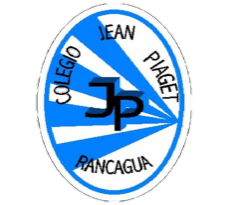 Colegio Jean Piaget
Mi escuela, un lugar para aprender y crecer en un ambiente saludable
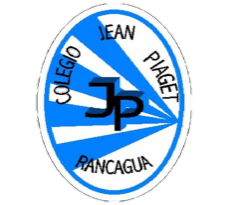 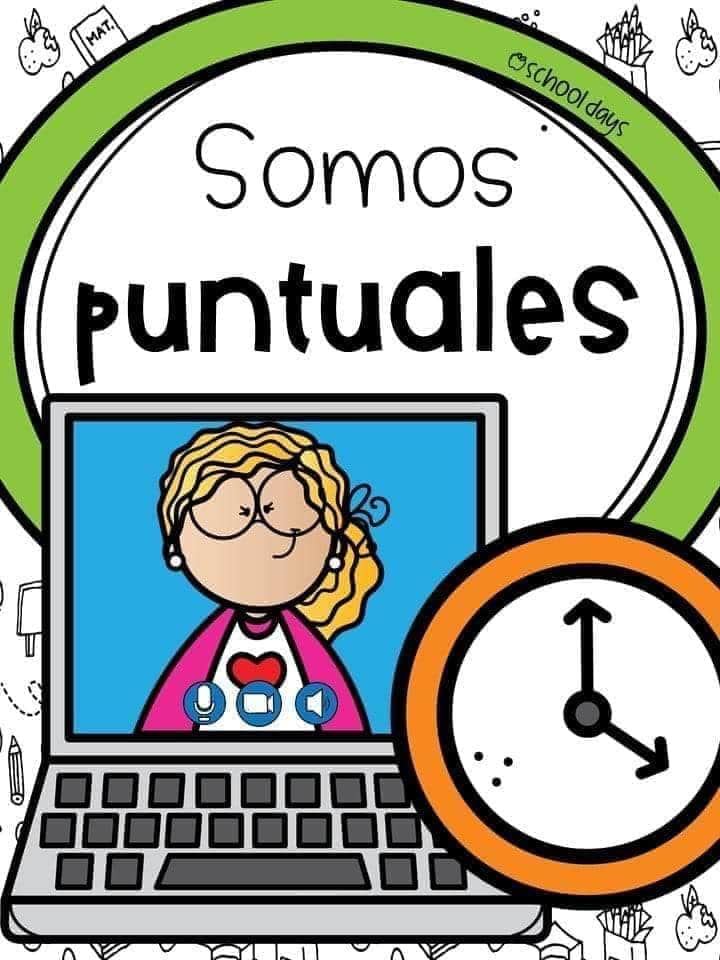 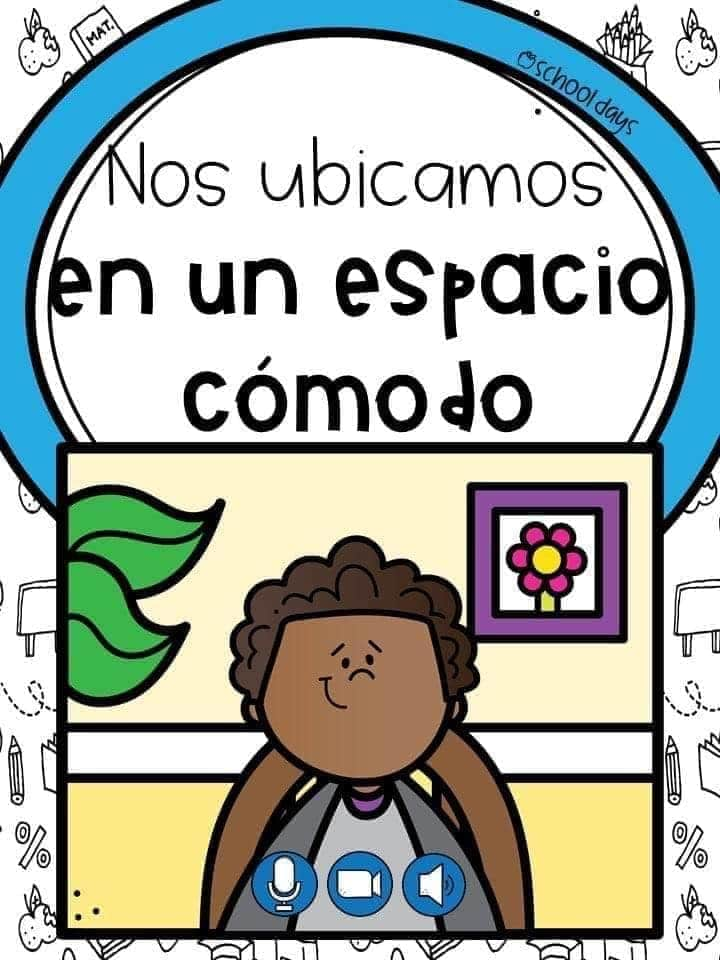 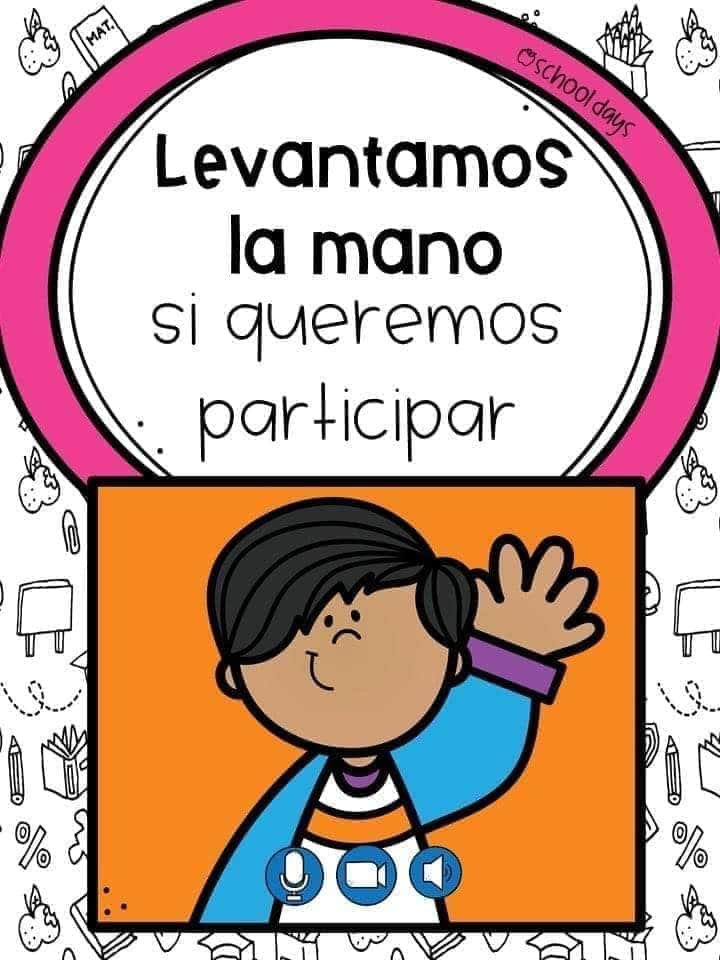 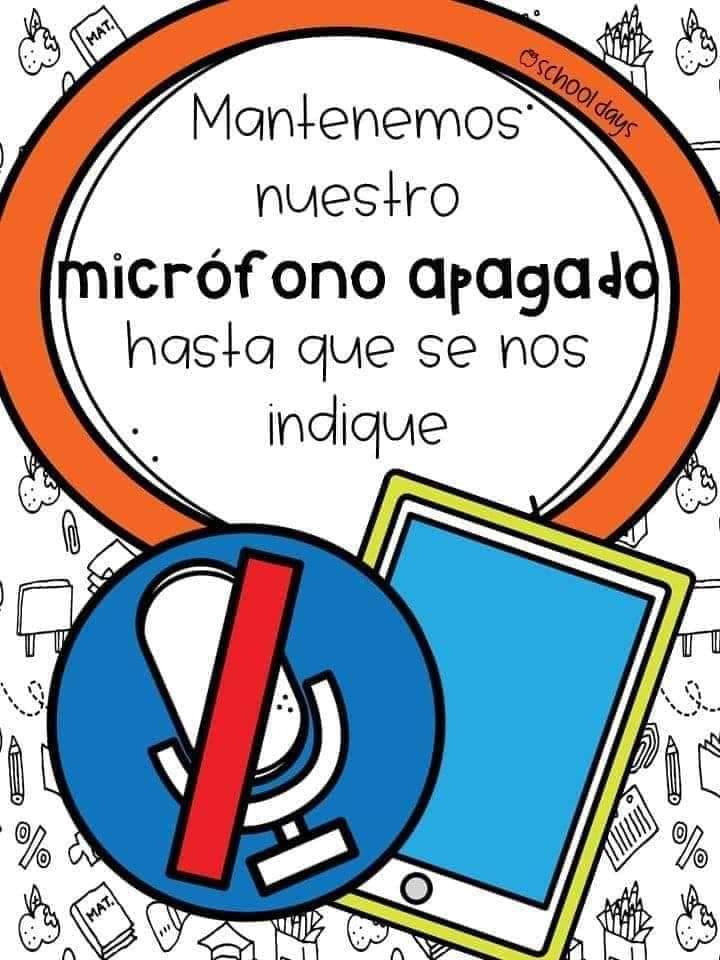 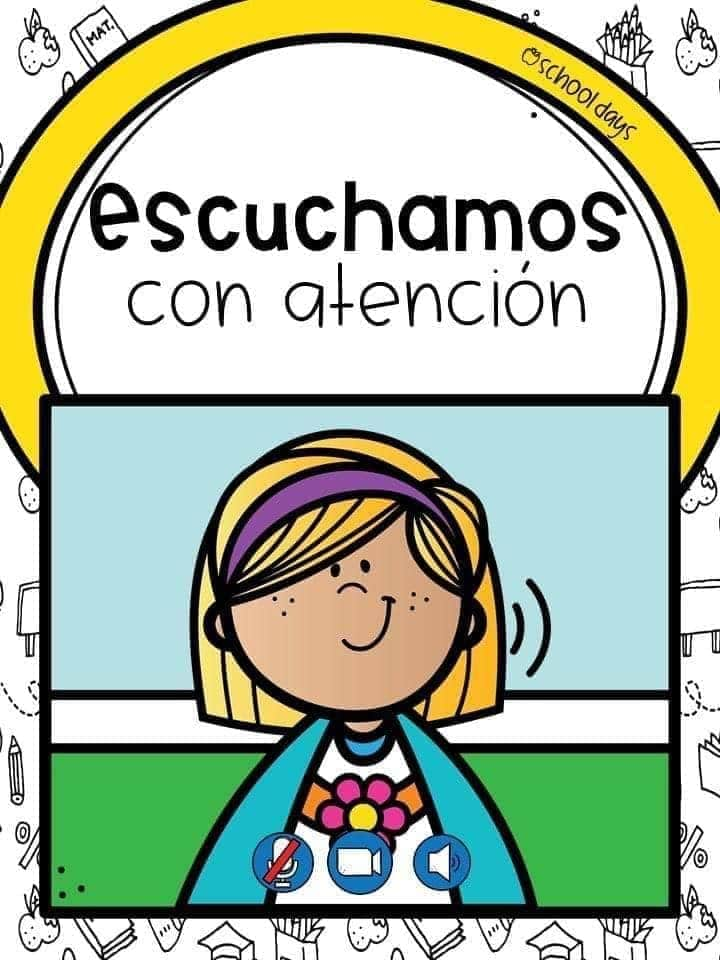 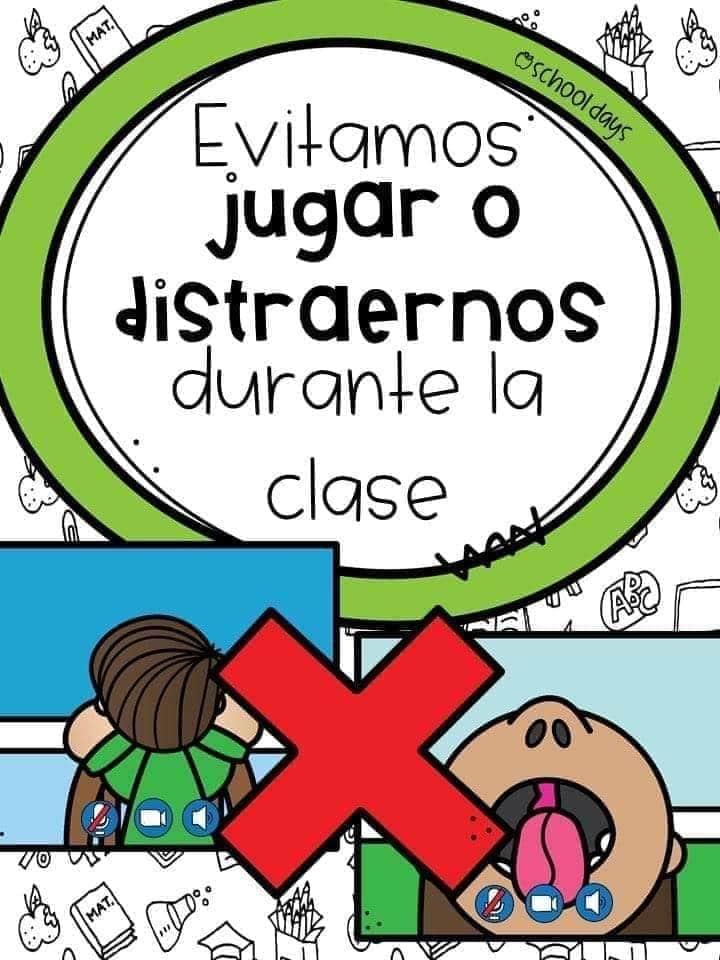 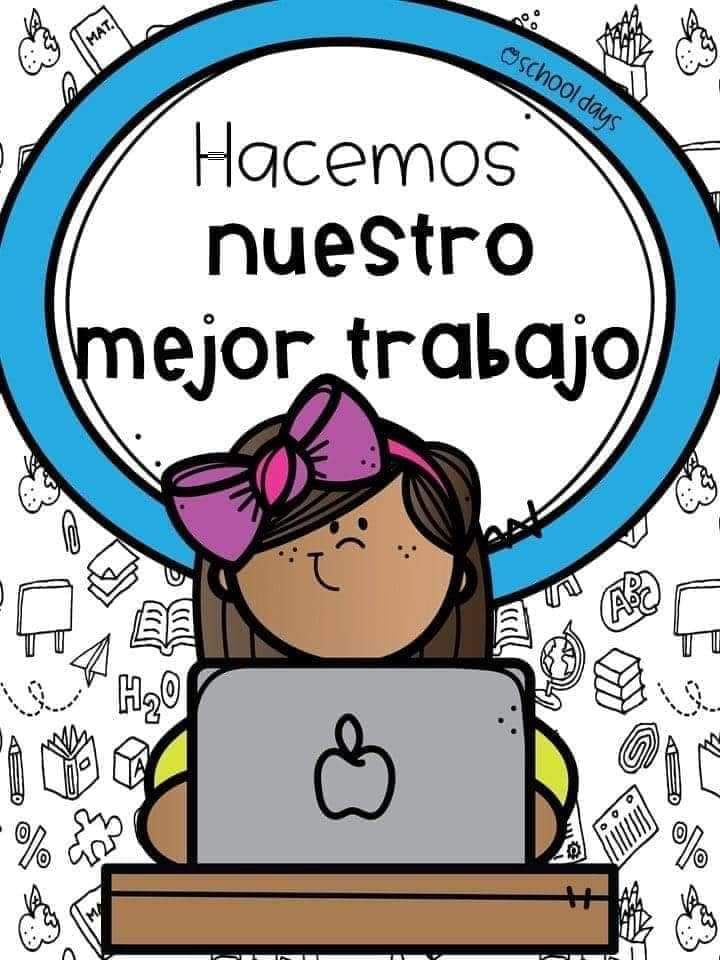 Importante:
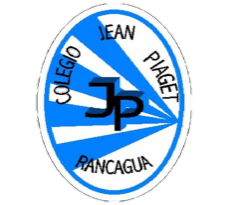 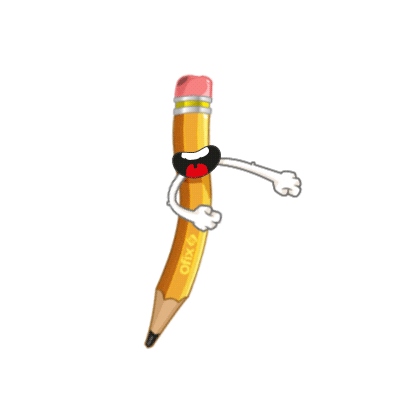 Cuándo esté la animación de un lápiz, significa que debes escribir en tu cuaderno
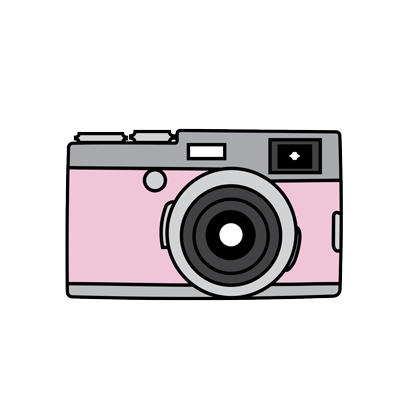 Cuándo esté esta animación de una cámara fotográfica, significa que debes mandar reporte sólo de esa actividad (una foto de la actividad)
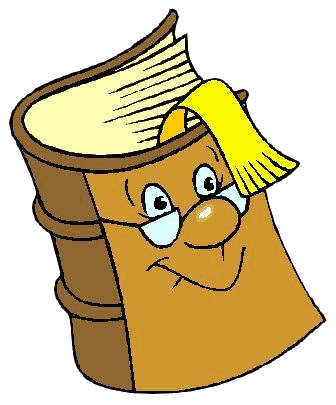 Cuándo esté esta animación de un libro, significa que debes trabajar en tu libro de Historia.
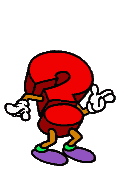 Cuándo esté esta animación de un signo de pregunta, significa que debes pensar y analizar, sin escribir en tu cuaderno. Responder de forma oral.
Resultados de evaluación
Retroalimentación
Objetivo: Retroalimentar evaluación formativa.
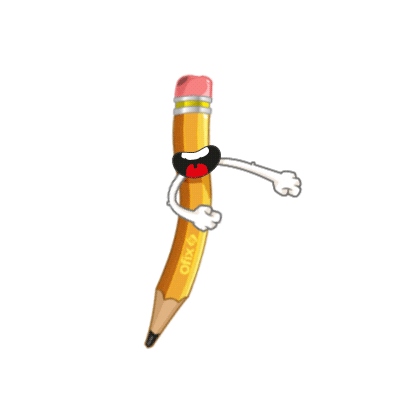 Evaluación Formativa
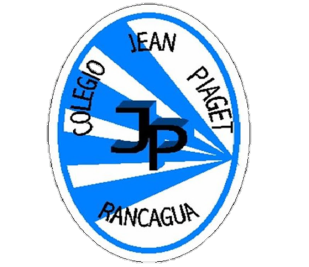 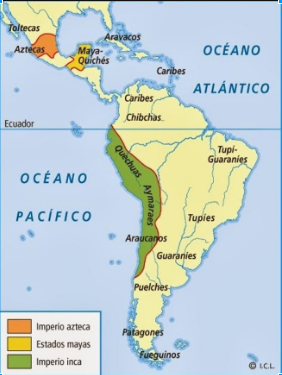 1. Observando el mapa, ¿Cuál era la ubicación geográfica de los mayas y aztecas?
Mesoamérica

Andinoamérica

Europa 

Oceanía
Lo que debías hacer en esta pregunta era observar el mapa y localizar a los aztecas y mayas.
Debías descartar los continentes porque hablamos de áreas geográficas en clases.
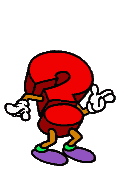 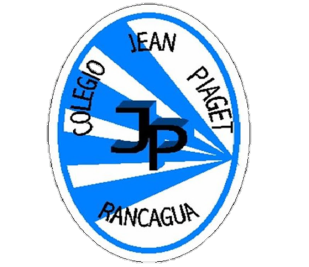 2. Observando el mapa, ¿Cuál era la ubicación geográfica de los incas?
Mesoamérica

Andinoamérica

Europa 

Oceanía
Lo que debías hacer en esta pregunta era observar el mapa y localizar a los incas (color verde).
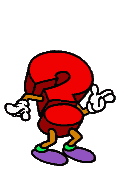 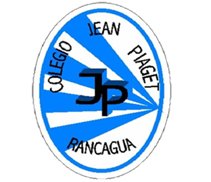 3. De acuerdo al mapa, escribe el nombre de la civilización que abarcó más territorio.
_____________________________________________________________________________________________________________________________________________________________________________________________
Debemos observar el mapa e identificar la civilización que más territorio abarcó (los incas).
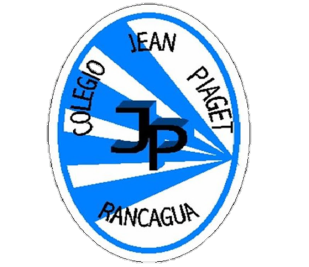 4. En la imagen se presenta la capital de uno de los imperios de mesoamérica ¿A qué civilización corresponde?
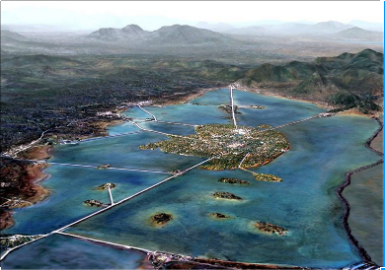 Maya

Azteca

Inca

Mapuche
En esta pregunta debías observar el territorio y recordar que sólo una civilización tenía una gran ciudad en medio de un lago.
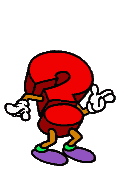 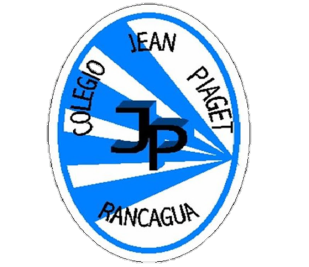 5. En la imagen se presenta una ciudad, oculta entre montañas, de uno de los imperios estudiados ¿A qué civilización corresponde?
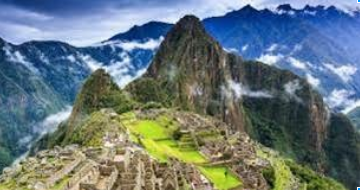 Maya

Azteca

Inca

Mapuche
Debías recordar que los incas tenían muchas de sus ciudades en el área de andinoamérica, en plena cordillera de Los Andes.
La imagen corresponde a Machu Picchu.
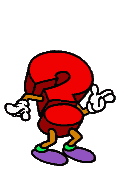 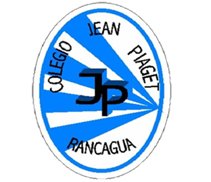 6. ¿Cuál era la forma en que los mayas dividieron su imperio?
Ayllus

Ciudades-estado 

Calpulli 

Suyo
Debías asociar que dada a las condiciones del terreno en que habitaban los mayas, dividieron su imperio en ciudades-estado autónomas.
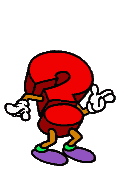 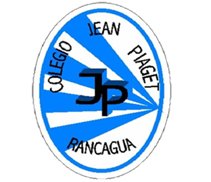 7. El Tlatoani, ¿Qué función cumplía en el imperio?
Jefe del Ejército.

Supremo Sacerdote.

Administraba justicia.

Promulgaba leyes.
Debías asociar que en el imperio azteca el emperador concentraba los principales poderes del Estado, ya que su origen era divino.
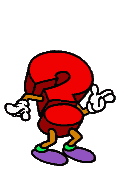 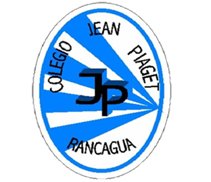 8. ¿Cómo se llamaba la persona gobernaba y dirigía el imperio inca?
Tlatoani

Halach Uinic

Sapa

Lonko
En esta pregunta debías recordar y asociar el nombre utilizado por los incas para nombrar a su emperador.
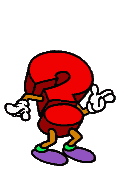 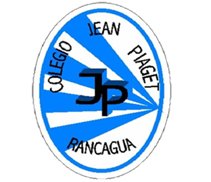 9. ¿Cuál era la importancia de los sacerdotes?
_____________________________________________________________________________________________________________________________________________________________________________________________
Los sacerdotes eran importantes porque se dedicaban a realizar sacrificios  ofrendas para los dioses y que éstos estuviesen tranquilos. 
Además aconsejaban al emperador.
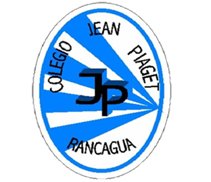 10. ¿Qué similitud tenían estas tres civilizaciones? (mayas, aztecas e incas)
_____________________________________________________________________________________________________________________________________________________________________________________________
Las similitudes de estas civilizaciones eran que:
Se desarrollaron en América antes de los españoles
Fueron grandes imperios.
Tenían un emperador
Eran politeístas.
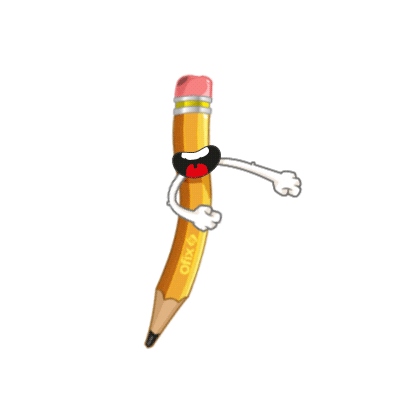 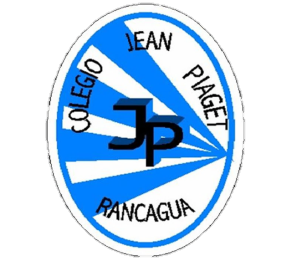 TICKET DE SALIDA
HISTORIA, GEOGRAFÍA Y CS. SOCIALES
SEMANA 21
Nombre: _______________________________________
Nombra el principal rasgo de la civilización maya con respecto al Tlatoani.

¿Cuál fue la principal característica de la ciudad de Tenochtitlán, con respecto al espacio geográfico donde se encontraba?

¿Por qué los incas tuvieron que dividir su imperio?
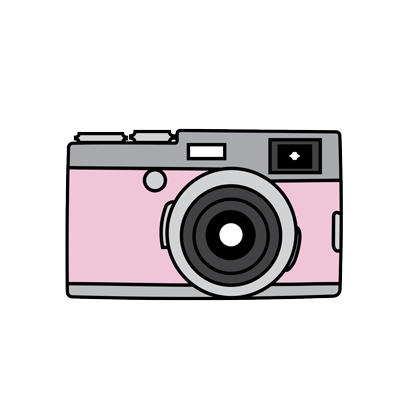 Enviar fotografía de este ticket de salida al: 
Correo: daniela.carreno@colegio-jeanpiaget.cl
Celular: +569 41745325